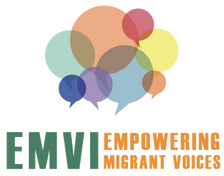 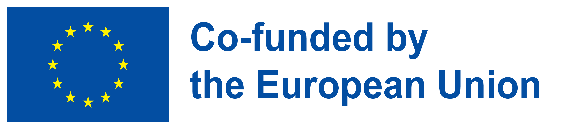 Modul:  Politična participacija
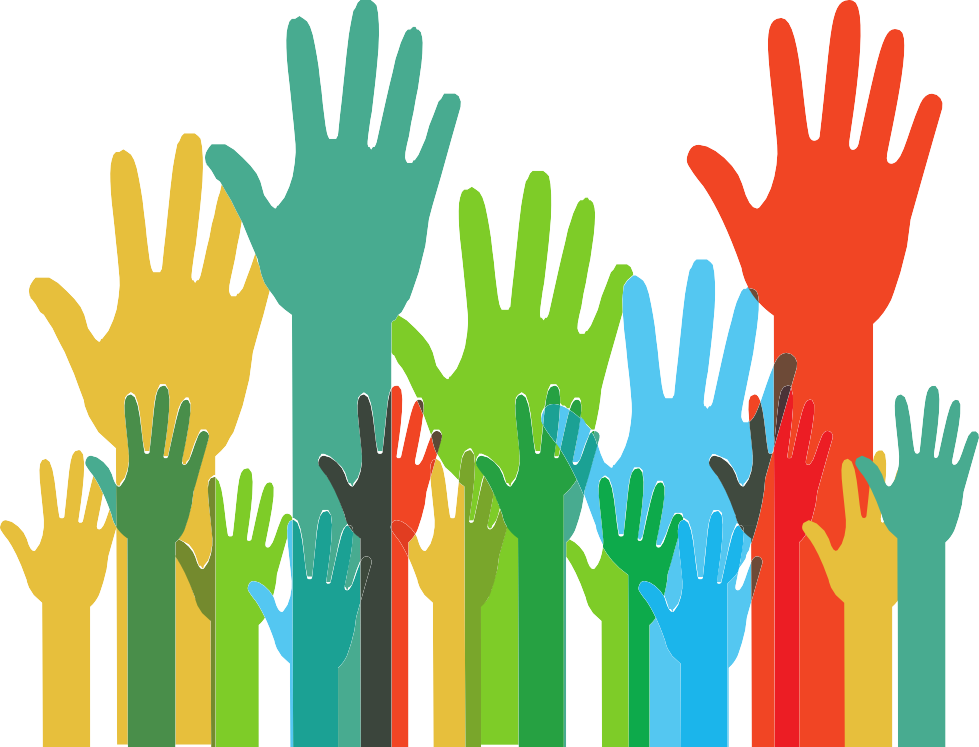 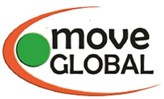 Projekt sofinancira Sklad Evropske unije za azil, migracije in vključevanje. Vsebina te predstavitve predstavlja samo stališča projektnega partnerstva EMVI in je njihova izključna odgovornost. Evropska komisija ne prevzema nobene odgovornosti za uporabo informacij, ki jih vsebuje.
Cilji tega modula
razumevanje oblik in ravni politične participacije
predstavitev strukturnih oblik participacije v nacionalni in lokalni politiki
dodatna gradiva za samostojno učenje (tudi o participaciji na ravni EU)
predstavitev različnih organizacij in iniciativ, v katere se lahko vključite
metode za skupinsko delo
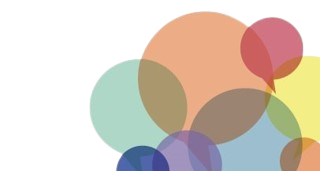 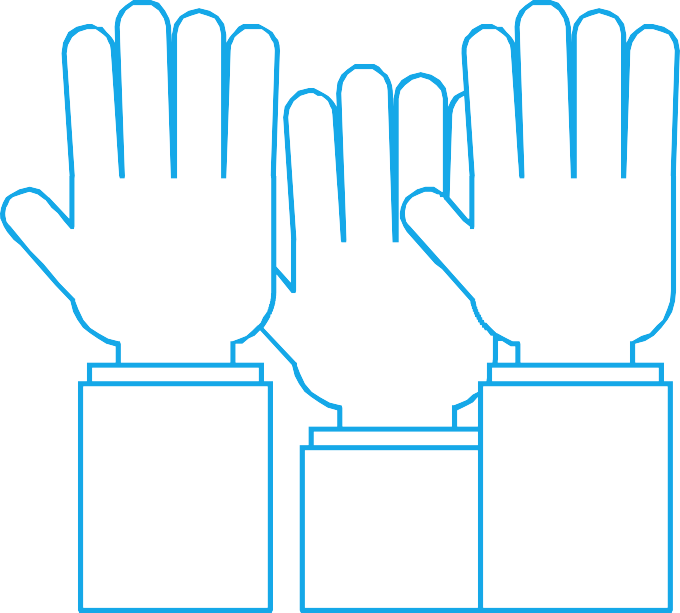 1. Kaj je politična participacija?
Opredelitev
Stopnje participacije
Pravna podlaga za participacijo
Participacija, usmerjena v raznolikost
Dobre prakse
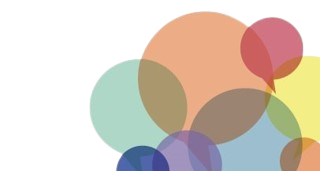 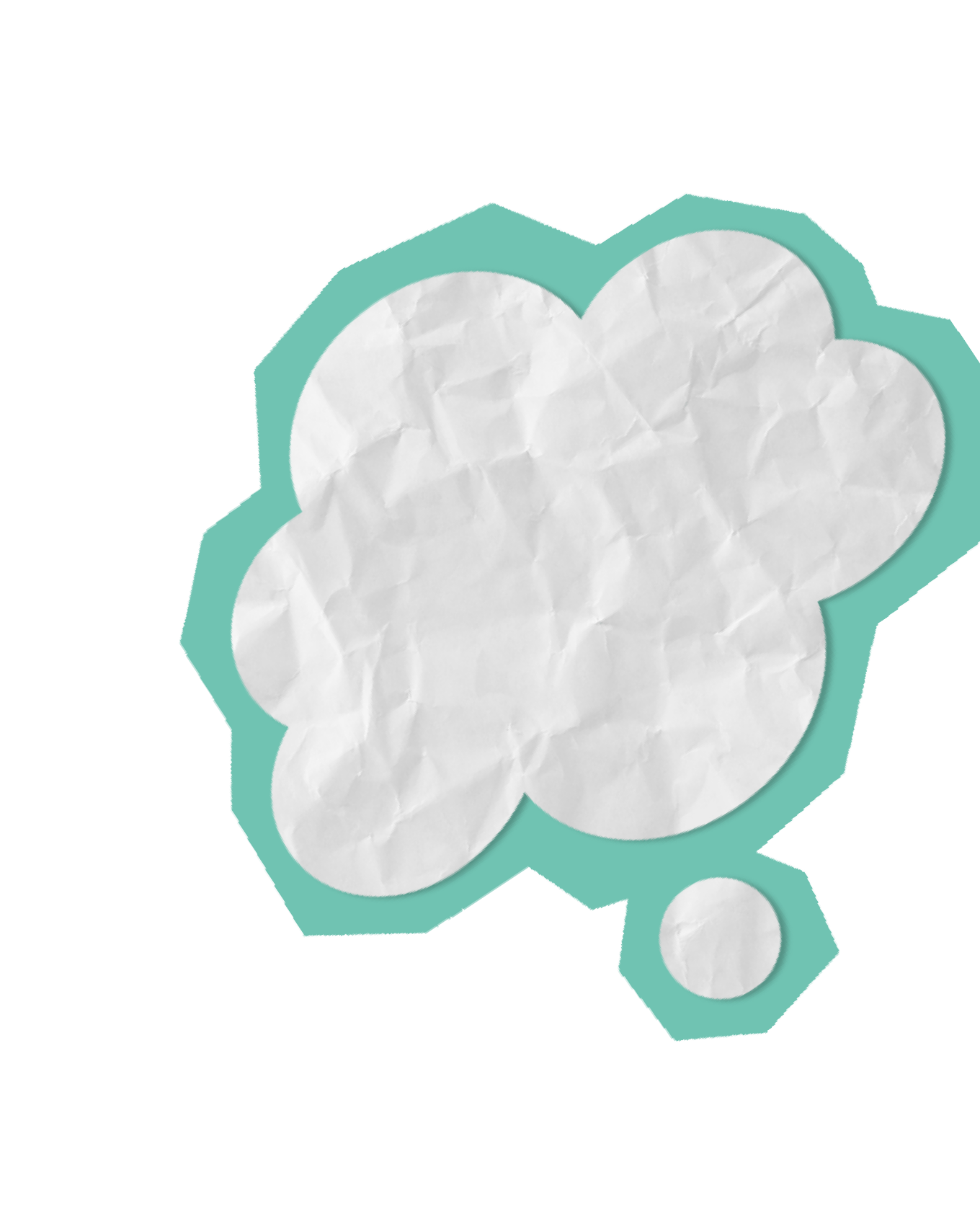 Opredelitev
Na lokalnih volitvah, kjer volimo župane in člane občinskih svetov, imajo volilno pravico tudi državljani drugih držav EU in tujci, ki imajo dovoljenje za stalno prebivanje in prijavljeno stalno prebivališče v RS.
Politična participacija je ključna prvina demokracije. Gre za prostovoljno vključevanje in vplivanje na politično sfero.  Vsako dejanje državljanov vpliva na politiko na različnih političnih ravneh (lokalno, nacionalno in EU) in na različne načine (npr. prek glasovanja ali sodelovanja v političnih strankah, posvetovalnih organih, iniciativah ali organizacijah).
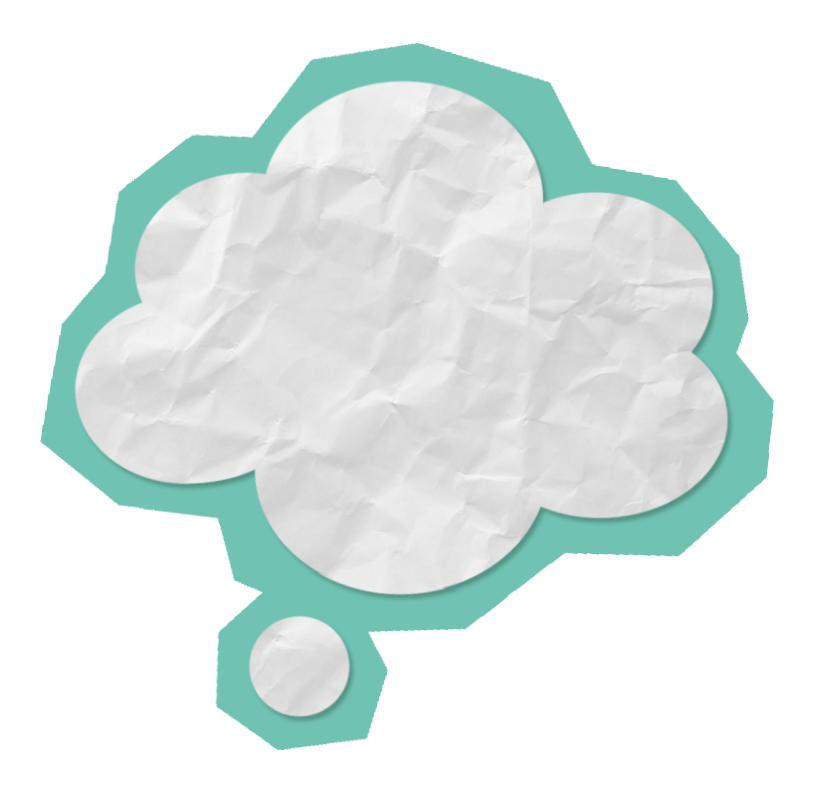 Na lokalnih volitvah lahko za člane občinskega sveta kandidirajo tudi državljani drugih držav EU in tujci, ki imajo dovoljenje za stalno prebivanje in prijavljeno stalno prebivališče v RS.
»Prehod med participacijo in vključenostjo je postopen ter se nanaša na to, da lahko ljudje pri nečem sodelujejo in/ali sodelujejo tako, da sami aktivno oblikujejo in soodločajo o družbi. Vidik prostovoljnosti je tu bistven: gre za možnost participacije, ne pa za prisilo k temu.« 
(Czollek in drugi, 2019, str. 24)
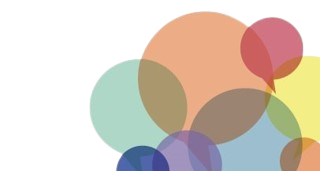 Vir:
https://www.bpb.de/kurz-knapp/lexika/handwoerterbuch-politisches-system/202091/politische-partizipation/
https://www.stiftung-spi.de/fileadmin/user_upload/Dokumente/veroeffentlichungen/mbt_praxischeck_vielfalt_beteiligung_inklusion_2020.pdf
https://bv-nemo.de/fileadmin/Partizipation_Radical_Diversity__Perko_Czollek_2021_.pdf
4 stopnje participacije
Informiranje: politike in zakoni so že v veljavi, ljudje pa so obveščeni le o svojih pravicah in dolžnostih (participacija ni mogoča) (primer: ljudje, ki prispejo v Nemčijo (ali katerokoli drugo državo EU), so prisiljeni živeti v begunskih centrih ali taboriščih, ko zaprosijo za azil. Dokler jim ne odobrijo azila, pogosto živijo v skupnih nastanitvah z uveljavljenimi pravili in postopki, ki jih morajo spoštovati.
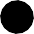 Samoupravljanje
Ne vedno
Odločanje
linearno in lahko tudi v drugačnem vrstnem redu
Vključenost: predhodna stopnja participacije: ljudi vprašamo po njihovih mnenjih in potrebah, na primer: posebne potrebe glede ureditve prostorov (kot ženski prostor) ali urad za pritožbe za primere diskriminacije.
Soodločanje
Soodločanje: angažiranje v uveljavljenih strukturah, kot so posvetovalni organi za migrante, platforme za e-participacijo, ustanavljanje združenj in iniciativ, ki omogoča zagovarjanje določenih sprememb (primer: zagovorništvo in posvetovanje politikov za spremembo zakonodaje za olajšanje azilnih postopkov ali za boljše razmere v begunskih centrih).
Vključenost
Informiranost
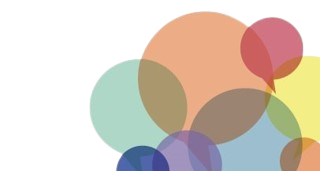 Odločanje: ljudje z volilno pravico lahko z večino glasov vplivajo na politiko. Ta stopnja participacije je dostopna le, če smete glasovati na državnih ali lokalnih volitvah. V nekaterih državah podpišete peticijo, tudi če nimate volilne pravice. Vedno se lahko udeležite demonstracije!
Brez participacije
Vir: https://awo-migration-  behinderung.de/wp-  content/uploads/Praxischeck-Vielfalt-  Beteiligung-Inklusion-2020.pdf str. 49
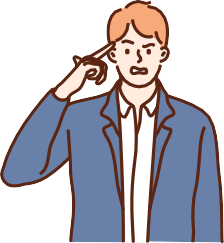 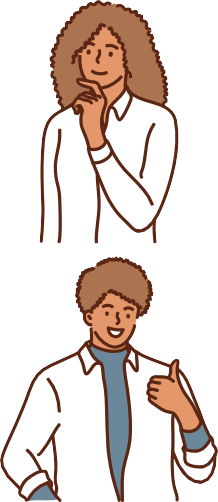 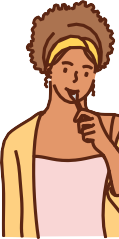 Participacija, usmerjena v raznolikost
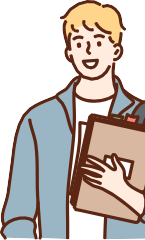 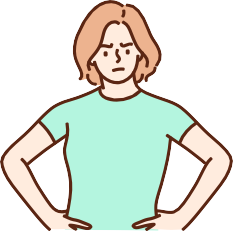 Participacija, usmerjena v raznolikost, je dvosmerna strategija: za vključitev oseb z migracijskim ozadjem v oblikovanje politike je pomembno, da se spomnite na oceno potreb v poročilu EMVI, zlasti ovir za sodelovanje (npr. jezikovne ovire, različne izkušnje z diskriminacijo, rezidentski status).

Okvir za participacijo, usmerjen v raznolikost
Odnos:
Odnos vseh akterjev, ki oblikujejo participativne procese, bi moral biti v osnovi refleksiven, hvaležen, zaupljiv in podpirajoč.

Struktura:

Pravno znanje, človeški viri, časovni okvir in tudi finančni vidiki morajo biti jasni. Poleg tega je treba podati razlago področja delovanja. Pomembni so redni sestanki in dialog ter opredelitev ciljne skupine.

Metoda:

Analiza stanja bi morala biti začetek vsake participativne dejavnosti uprave ali katerekoli druge institucije. Treba je opredeliti ciljne skupine in razviti oceno za opredelitev skupine, ki bo vključena.

Vir: https://awo-migration-behinderung.de/wp-content/uploads/Praxischeck-Vielfalt-Beteiligung-Inklusion-2020.pdf str. 48
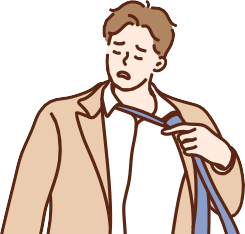 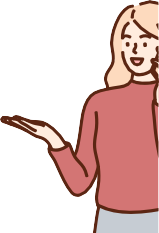 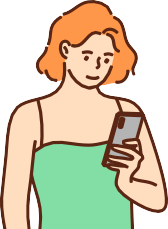 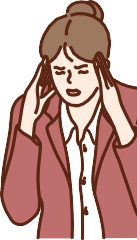 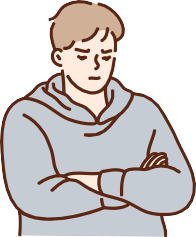 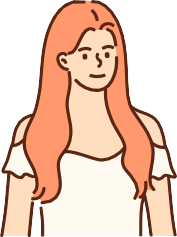 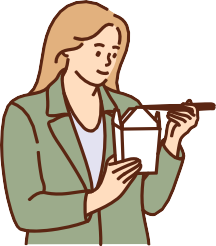 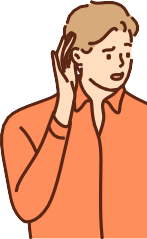 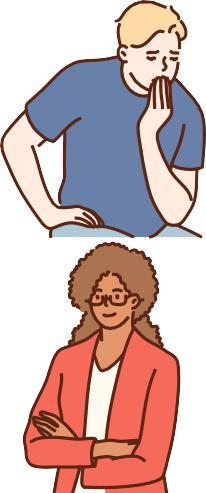 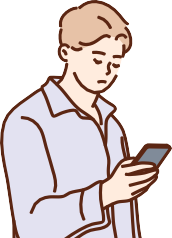 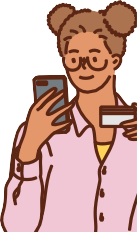 Politična in pravna podlaga za participacijo
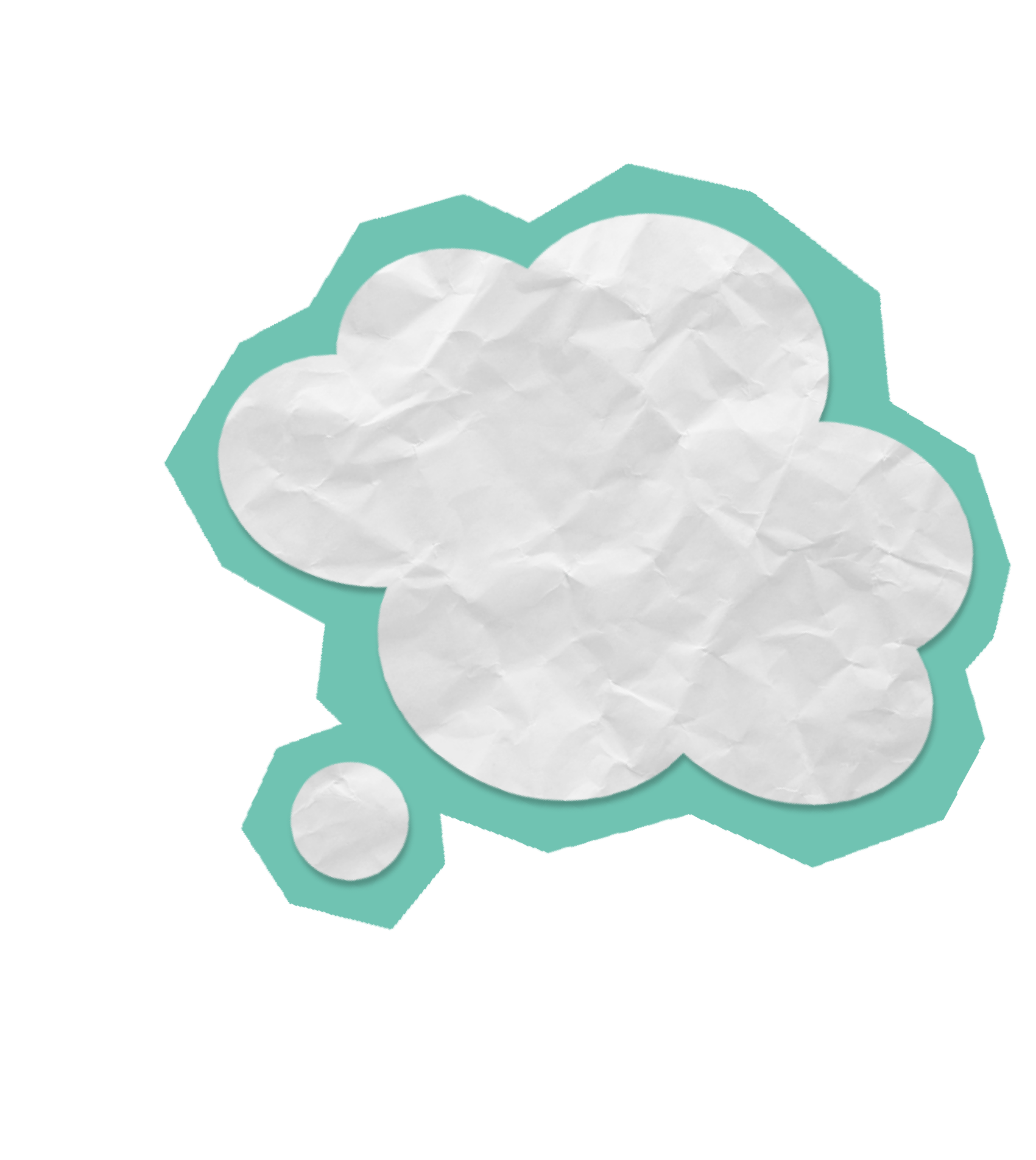 Aktivna volilna pravica: pravica voliti
Pasivna volilna pravica: pravica biti izvoljen

V primeru volitev za župana imajo tujci le aktivno volilno pravico.
Povezave z dodatnimi informacijami o politikah EU o integraciji in participaciji:
https://ec.europa.eu/migrant-integration/library-document/common-basic-  principles-immigrant-integration-policy-eu_en
https://rm.coe.int/168007bd26
https://fra.europa.eu/sites/default/files/fra_uploads/fra-2017-together-in-the-  eu_en.pdf
https://ec.europa.eu/commission/presscorner/detail/en/qanda_20_2179
Video (v angleščini): https://www.youtube.com/watch?v=h-aZAdUEl4c
O državljanstvu državljanov tretjih držav v EU:
https://home-affairs.ec.europa.eu/index_en
https://www.idea.int/data-tools
Koristne povezave za slovenski kontekst:
https://www.gov.si/
https://www.dvk-rs.si/volitve-in-referendumi/lokalne-volitve/
https://www.mirovni-institut.si/publikacije/
https://www.varuh-rs.si/porocila-projekti/publikacije-gradiva/letna-porocila-priporocila-dz-odzivna-porocila-vlade/
https://zagovornik.si/izdelki-zagovornika/letno-porocilo/
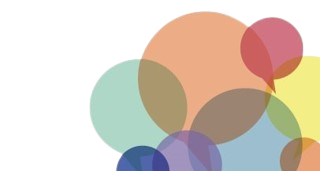 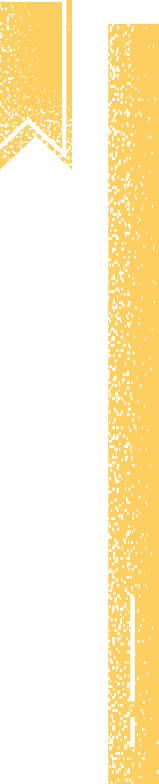 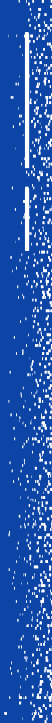 Dobra praksa
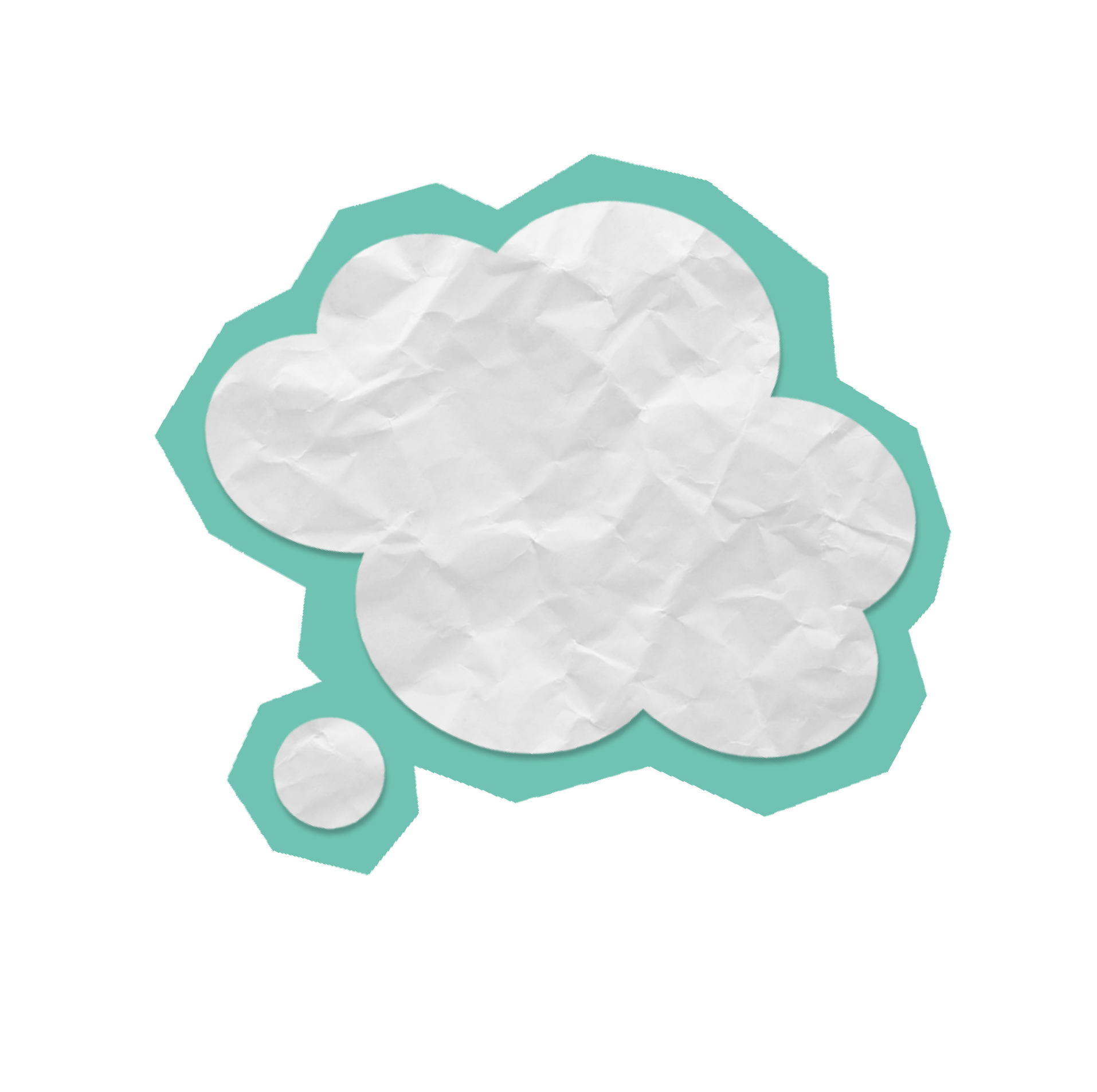 Tujci so v Sloveniji dobili volilno pravico leta 2002.
Posvetovalni organ za migrante
Migrantske organizacije
Dobra praksa pri razvoju politik
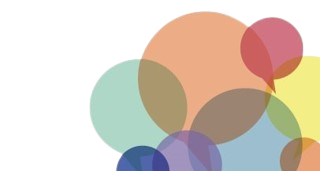 Vir: https://www.24ur.com/novice/slovenija/tujci-lahko-volijo.html
1. Posvetovalni organi za migrante
V Republiki Sloveniji ne poznamo posvetovalnih organov za migrante, dejavni pa so v avstrijski občini Gradec in v okrožjih zvezne dežele Berlin. V Gradecu so člani posvetovalnega organa za migrante izvoljeni.


Posvetovalni organi za migrante so dobra praksa, ker:

neposredno vplivajo na politike, ki zadevajo migrante
dajo glas ljudem, ki ne morejo glasovati, in omogočijo njihovo zastopanje 
pomagajo k bolj demokratičnemu načinu oblikovanja politik in predpisov
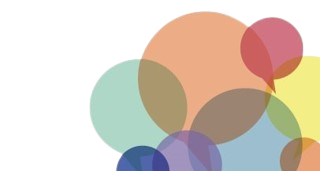 2. Migrantske organizacije
Infokolpa: samo-organizirana civilna iniciative, ki je nastala kot odgovor na dogajanje na mejah

Društvo Medkulturni dialog: prek dialoga povezovuje ljudi iz istega ali različnega kulturnega okolja, s čimer spodbuja socialno kohezijo

Kulturni center Danilo Kiš: na področju kulture in znanosti uvaja nove pristope in razširja polje skupnih interesov Srbov in Slovencev

Zavod Global: opravlja dejavnosti medkulturnega sodelovanja, izobraževanja in spodbujanja razvoja.
Ustanovitev migrantske organizacije je dobra praksa, ker:
omogoča skupno lobiranje in zagovorništvo za vaše zahteve
pravna oseba omogoča pridobivanje projektov in financiranja
vloge je mogoče bolje porazdeliti, namen in cilje dela pa opredeliti v statutu organizacije.
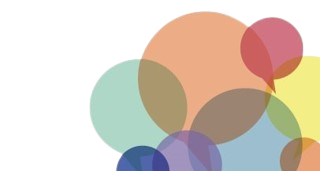 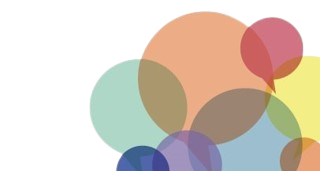 3. Dobra praksa pri razvoju politike
Primer dobre prakse v Berlinu: 
Zakon o spodbujanju sodelovanja v migracijski družbi (PartMigG)
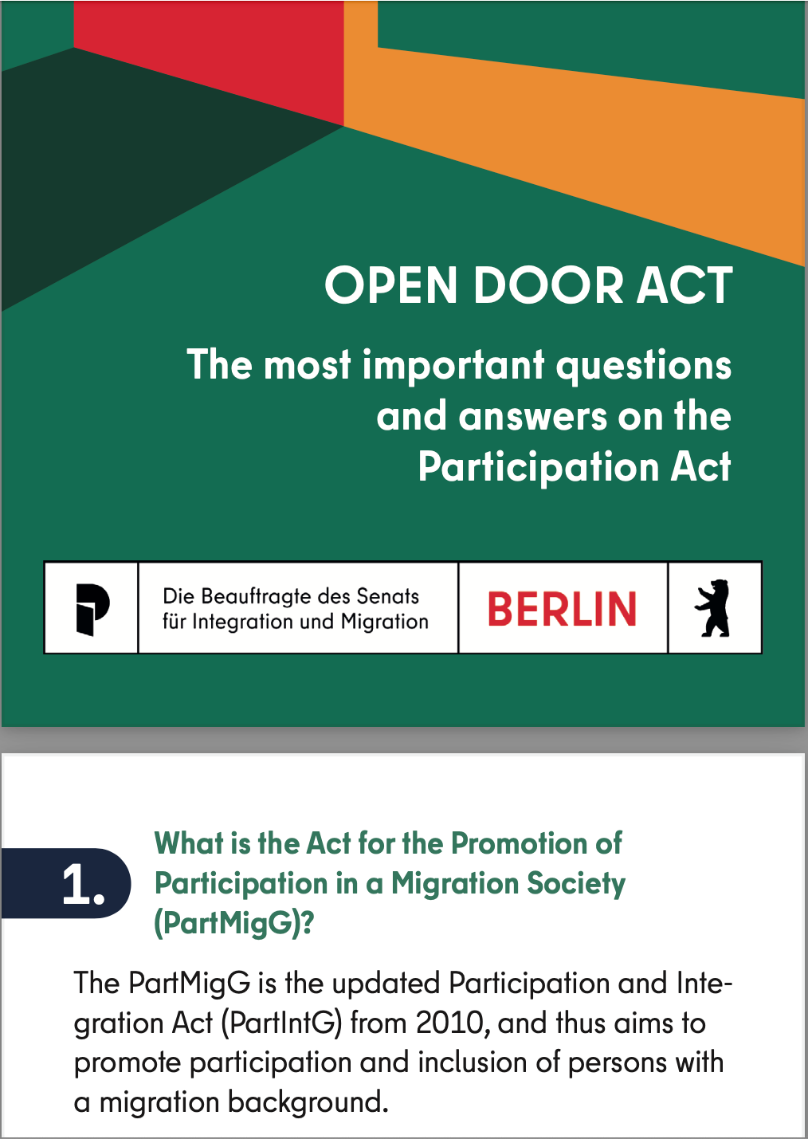 Dodatne informacije o PartMigG
https://www.berlin.de/lb/intmig/themen/partizipation-in-der-migrationsgesellschaft/#Materialien
Angleško brošuro najdete na spletni strani!
[Speaker Notes: Tukaj navedi primere dobre prakse iz Slovenije.]
METODE ZA USPOSABLJANJE
Didaktična priporočila
Metode za skupinsko delo
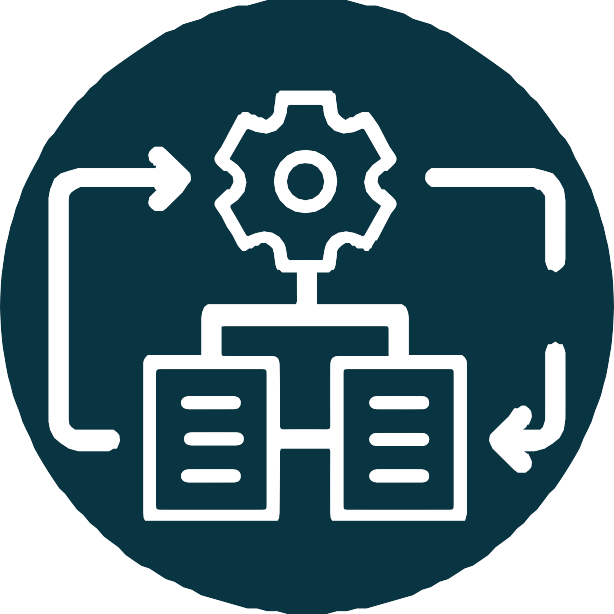 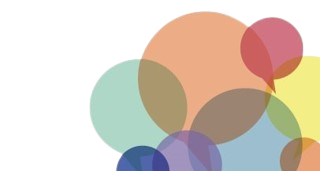 DIDAKTIČNA PRIPOROČILA
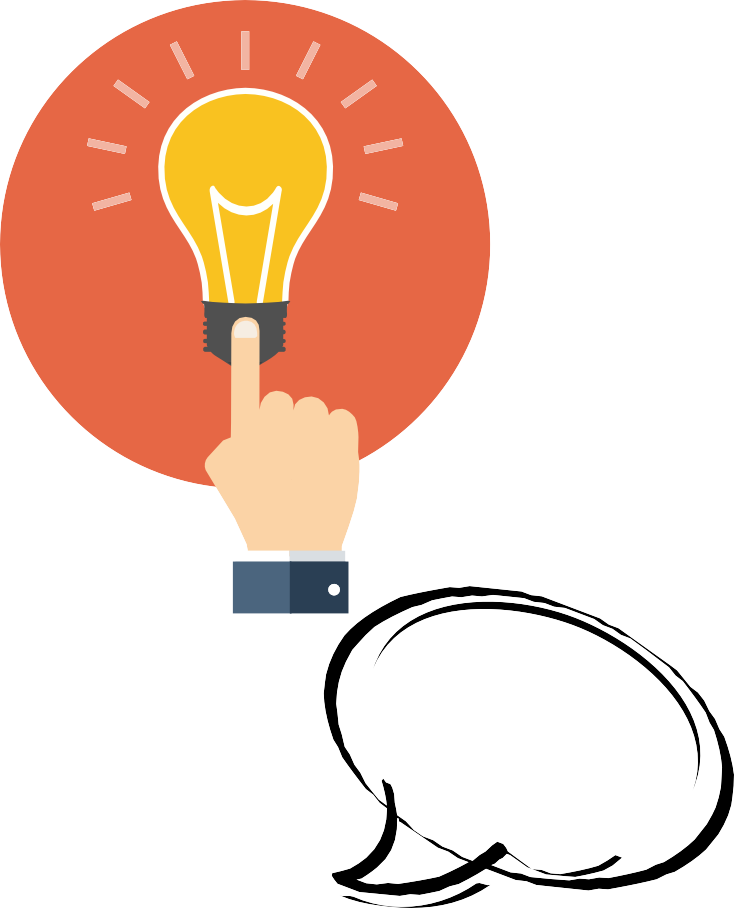 Jezikovne ovire
Pri delu s skupino z jezikovnimi ovirami

poskusite uporabljati primere in preproste izraze, vizualizirajte ideje
premislite o angažiranju prevajalcev, da omogočite izmenjavo idej med ljudmi, ki ne govorijo istih jezikov

Vedenje, občutljivo na diskriminacijo
Prepričajte se, da se vsi v skupini obnašajo spoštljivo in z občutkom do drugih
Poskrbite, da bo imel vsakdo možnost deliti svoje zamisli (zlasti upoštevajte občutljivost glede spola).
V medkulturnih srečanjih se med seboj ne srečujejo kulture, temveč konkretni ljudje s svojimi mnenji, stališči in preferencami.
Ne ujemite se v past navezovanja ljudi na kulturne vzorce. Konec koncev so to posamezniki, ki se srečujejo in izmenjujejo svoja mnenja, prepričanja in poglede.
Dajte ljudem čas, da obdelajo in izrazijo svoja mnenja.
Premislite o angažiranju varuške ali organiziranju cateringa, da zagotovite dobro ozračje!
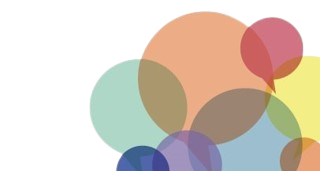 1. METODA:PREVAJANJE IZRAZOV IN UMESTITEV V ZGODOVINSKO-POLITIČNE KONTEKSTE
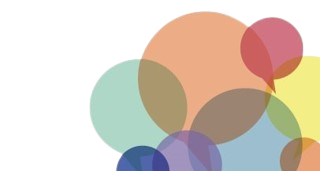 Več kot 3
10–30 minut, odvisno od motivacije  
Večjezičnost v skupini.
Izmenjava o različnih izrazih in družbenih kontekstih pomenov ali pripisanih pomenov.
Razumevanje individualnih in družbenih idej demokratične
kulture, „družbene participacije“ in „politične participacije“.

Dva velika lista papirja (A1) in debela pisala


Opis metode:
Metoda se lahko uporablja kot uvod v temo, lahko pa tudi zapolni celotno delavnico. Bolj ko je skupina heterogena, več uporab in stopenj intenzivnosti je mogoče odkriti in o njih razpravljati.

Kot uvod v temo lahko dva izmed pojmov (npr. sodelovanje in vključevanje) napišete na list papirja in ju obkrožite. To je pomembno, da se tem izrazom vidno dodajo drugi izrazi.

Tako se v kratkem času ustvarijo besedne slike, ki jih ni mogoče uporabiti le kot pripomoček pri prevajanju, ampak s preprosto metodo tudi postane jasno, da za čistim prevodom jezika obstajajo drugi sistemi mišljenja, idej in stališč.
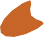 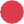 Vir: Tanja Berg, oktober 2017, Praxishandreichung II Was heißt »gesellschaftliche Teilhabe« und was  heißt »Partizipation«? Ideen für eine praktische Auseinandersetzung mit Begriffen in der  Geflüchtetenarbeit
2. METODA:
KRESANJE DOMISLIC IN MISELNI VZORCI O IZRAZIH, KOT SO „DEMOKRACIJA“, „DRUŽBENA PARTICIPACIJA“, „PARTICIPACIJA“
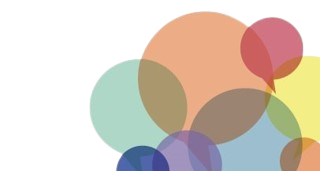 3–30 oseb

Skupaj 20–40 minut
Skupinsko delo: 15–20 minut
Predstavitev: 5 minut na delovno skupino
Ovrednotenje: 10 minut
Vir: Tanja Berg, oktober 2017, Praxishandreichung II Was heißt »gesellschaftliche  Teilhabe« und was heißt »Partizipation«? Ideen für eine praktische Auseinandersetzung mit Begriffen in der  Geflüchtetenarbeit
Spodbujanje razprave o konceptih in konceptualnih področjih, ki spodbujajo izmenjavo in komunikacijske procese med več posamezniki
Razjasnitev in opredelitev pojmov.
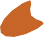 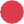 Papir na tabli ali drug velik papir (A2) za skupinsko delo, debela pisala, lepilni trak/pisala ali tabla z žebljički.
Opis metode:
Na kratko pojasnite namen in postopek metode na splošno ter v njeni konkretni uporabi. Na kratko opišite postopek in pravila metode. Razdelite skupino v približno enake delovne skupine s tremi do petimi ljudmi. Delovnim skupinam dajte debela pisala različnih barv in liste papirja z izrazi, ki jih je treba obravnavati.

Postopek in pravila:
 
Delovne skupine delujejo samostojno in vzporedno. Za razpravo so dragocene vse misli, ideje in primeri, ki vam pridejo na misel o izrazu na sredini lista. Poimenujte jih in zapišite na papir (miselni vzorec).
Asociacije in ideje je mogoče prevzeti v drugem krogu in jih nadalje razvijati ali zavreči. Za to uporabite drugo barvo in tukaj zabeležite tudi ključne točke svoje razprave. Bodite čim bolj konkretni in poskusite najti praktične primere iz vsakdanjega življenja.
3.      Pri predstavitvi idej prosite ljudi, naj ne predstavijo le skupnih mnenj, temveč tudi kočljive teme, o katerih se razpravlja.
Več kot 3
10–30 minut, odvisno od motivacije  
Večjezičnost v skupini.
Izmenjava o različnih izrazih in družbenih kontekstih pomenov ali pripisanih pomenov.
Razumevanje individualnih in družbenih idej demokratične
kulture, "družbene participacije" in "politične participacije".

Dva velika lista papirja (A1) in debela pisala
3. METODA:
MOŽNOSTI PARTICIPACIJE V REPUBLIKI SLOVENIJI
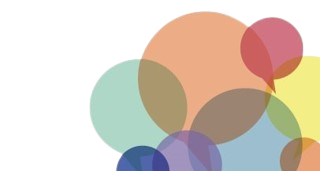 3–30 oseb
30–40 min skupaj, 15–20 min, 5 min predstavitev na delovno skupino, 10 min evalvacija
Razprava o različnih priložnostih za politično participacijo
Iskanje zamisli za participacijo 
Naučite se premagovati ovire za participacijo
Papir na tabli ali drug velik papir (A2) za skupinsko delo, debela pisala, lepilni trak/pisala ali tabla z žebljički.
Opis metode:
Predstavite različne možnosti politične participacije (npr. volilno pravico, posvetovalne organe, peticije, demonstracije, migrantske organizacije itd.) v Republiki Sloveniji in vprašajte člane skupine, kako participirajo. Povprašajte tudi o ovirah ali zakaj ne participirajo. Udeležence razdelite v skupine do 5 ljudi in pustite, da izmenjajo svoje zamisli, izzive in izkušnje. Naj vsaka skupina izbere nekoga, ki lahko predstavi rezultate/ključne ugotovitve. Ovrednotite rezultate v odprti razpravi s celotno skupino.